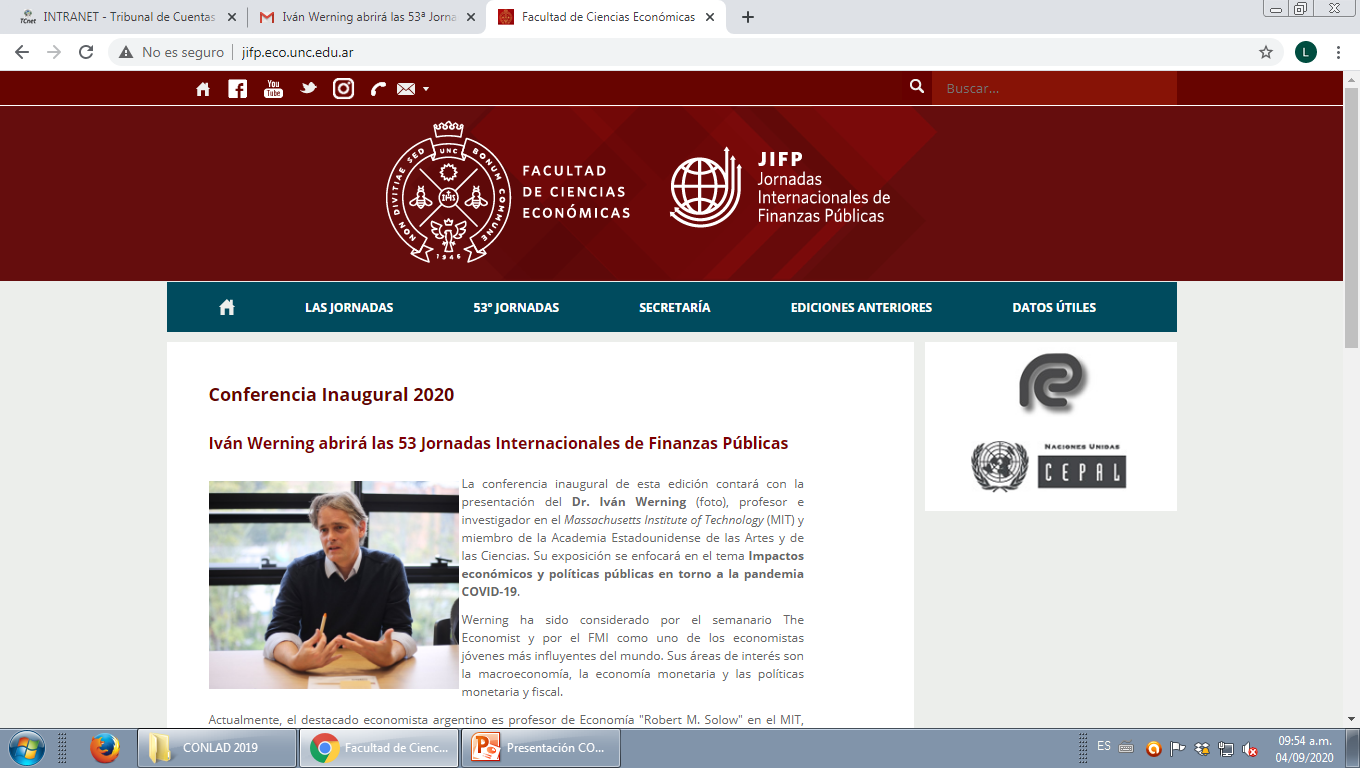 UTILIZACIÓN DE LA ECONOMÍA DEL COMPORTAMIENTO PARA LA MEJORA DEL CONTROL INTERNO EN LOS MUNICIPIOS DE LA PROVINCIA DE MISIONESAutoras:Czubarski,  Ana; Paprocki, Letizia; Ramírez,  Alejandra; Villamayor Nercolini Mariana
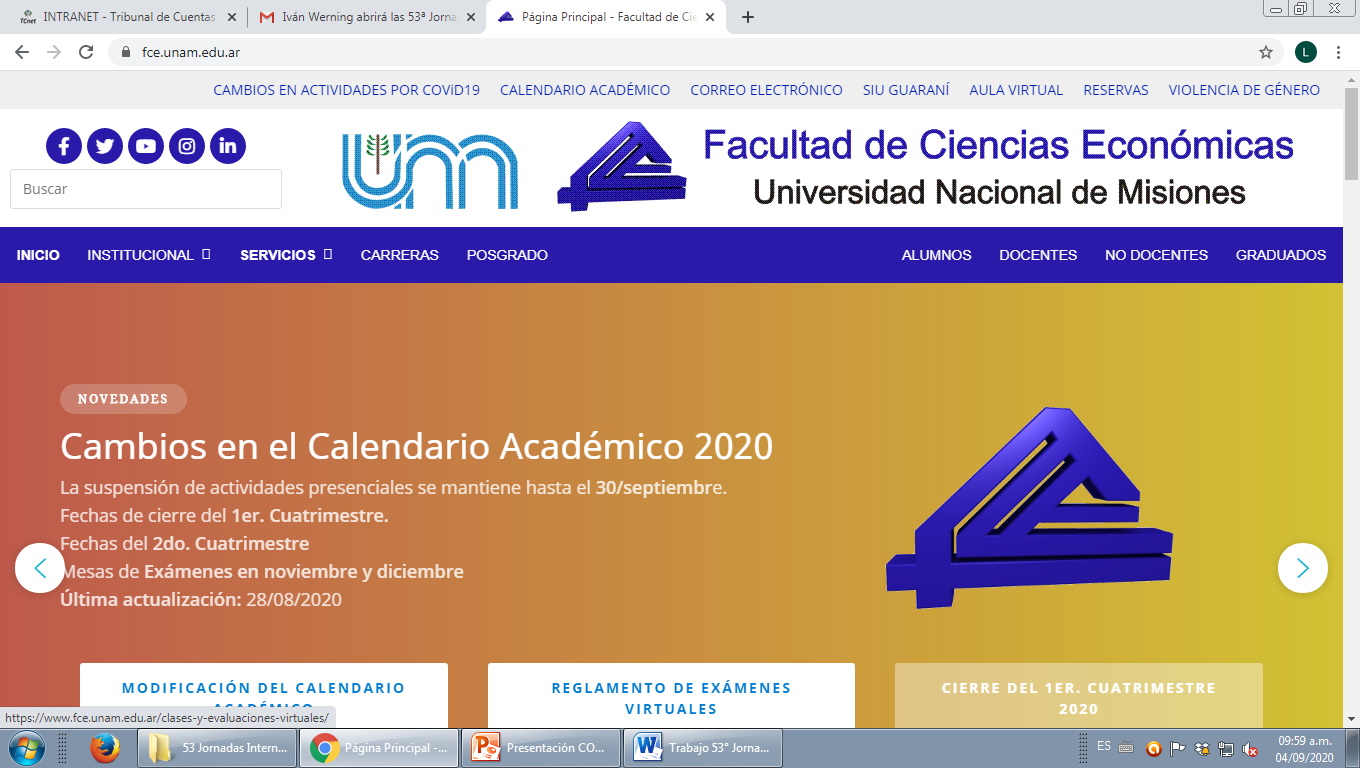 23 y 24 de septiembre 2020
Córdoba
Objetivo del presente trabajo
Elaborar una propuesta de mejora del control interno en los municipios

teniendo en cuenta los argumentos de la economía del comportamiento
Metodología a emplear
Análisis de la situación actual del control interno en los municipios
proponer mejoras en la implementación del este tipo de control
Analizar aspectos sobresalientes de la economía del comportamiento
Antecedentes
Trabajo de Investigación FCE UNaM
El control Interno en los municipios de la Provincia de Misiones
Planteo del Problema
77 Municipios
Planteo del Problema
Control interno
77 Municipios
Control Interno
Control de gestión
Los municipios no poseen determinación normativa ni aplicación práctica
Control es fundamental para lograr transparencia en la administración
Utilizando economía del comportamiento se pueden logar efectivas y concretas mejoras
Promueve la eficiencia, eficacia, transparencia y economía, mitigando irregularidades
Control interno en municipios de Misiones
Aspecto normativo
Ley XV N° 5 Orgánica de Municipalidades
Cartas Orgánicas
Enfoque de sistema de gestión por resultados
Visión tradicional del control
Preventivo – de riesgo integral – importancia a controles blandos
Implementación del control interno
Entrevistas a funcionarios municipales
Situación real
Conocimiento de Informe COSO
Enfoque de control interno que se implementa
Realización de control de gestión
Planificación en función de objetivos y metas
Indicadores de desempeño para evaluación
Economía del comportamiento
Busca comprender el comportamiento humano al momento de la toma de decisiones económicas
No siempre buscan maximizar beneficios
Contexto
Preferencias de los individuos
Cambios en el entorno
Nudge 
o empujón
Diseño de un nudge o empujón
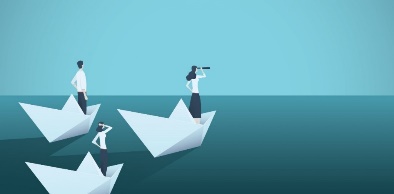 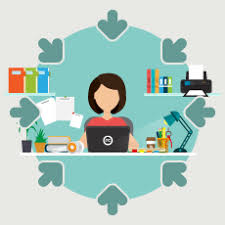 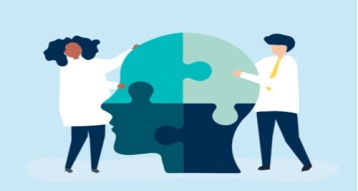 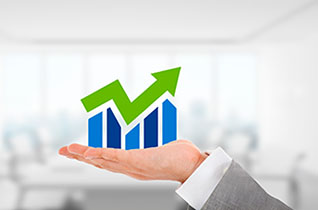 Metodología EAST Simple, Atractivo, Social y a Tiempo
Por defecto
Atraer atención
Mostrar norma social
Personas receptivas
Reducir el esfuerzo
Diseño de recompensas y sanciones
Usar poder de las redes
Beneficios inmediatos
Simplificar los mensajes
Facilitar compromi-
sos
Planear respuestas
Implementación de un nudge o empujón
Propósito
Aumentar el número de intendentes comprometidos CI
Sensibilización 
Indicadores (conocimientos de objetivos, errores, recursos públicos, imagen institucional)
Contexto
Incipiente, informal, acotado a cuestiones contables / financieras
Mayor demanda de actividades y servicios
Diseño de intervención
Metodología EAST (simple, atractivo, social, a tiempo)
Metodología EAST
a Tiempo
Atractivo
Simple
Social
* Esfera política
* Convocatoria
* Época de mayor receptividad
* Difusión x casos
* Ranking de cumplimiento de objetivos
* Publicación en diarios y redes sociales
* Lugar
* Promover beneficios a corto plazo
* Material
* Beneficios adicionales por cooperación intermunicipal
* Difusión x cantidad logros y de integraciones
* Difusión de beneficios políticos
Implementación de un nudge o empujón
Propósito
Aumentar el número de intendentes comprometidos CI
Sensibilización 
Indicadores (conocimientos de objetivos, errores, recursos públicos, imagen institucional)
Contexto
Incipiente, informal, acotado a cuestiones contables / financieras
Mayor demanda de actividades y servicios
Diseño de intervención
Metodología EAST (simple, atractivo, social, a tiempo)
Evaluar el impacto
Experimento controlado aleatorio - Municipios de 1º categ.
Grupo experimental (4) y grupo de control (6)
Conclusión
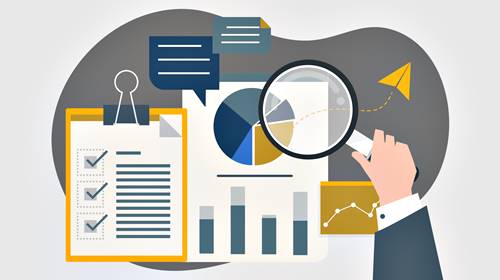 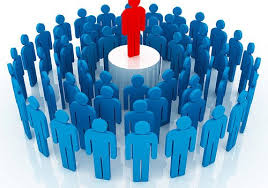 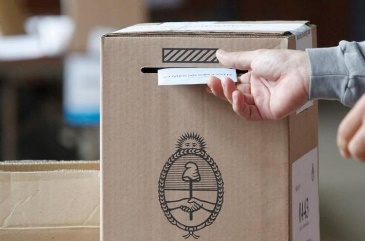 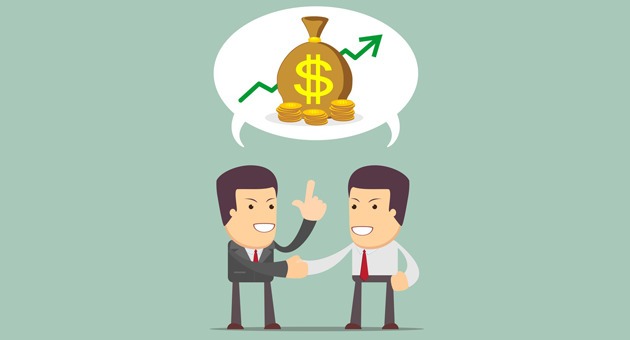 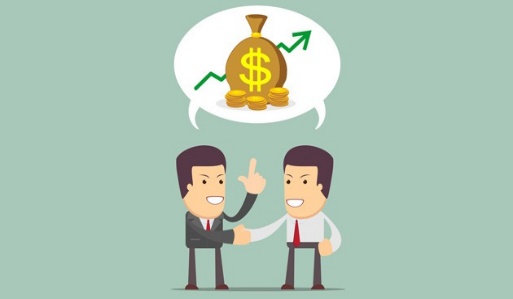 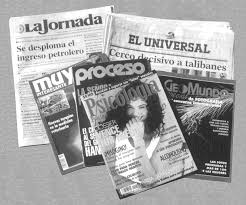 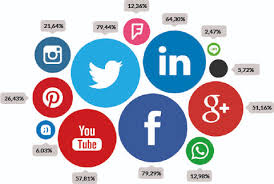 Control interno
Aplicando un empujón con metodología correcta, puede lograr mejorar los mecanismos de control interno en beneficio de la gestión municipal.
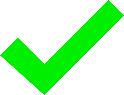 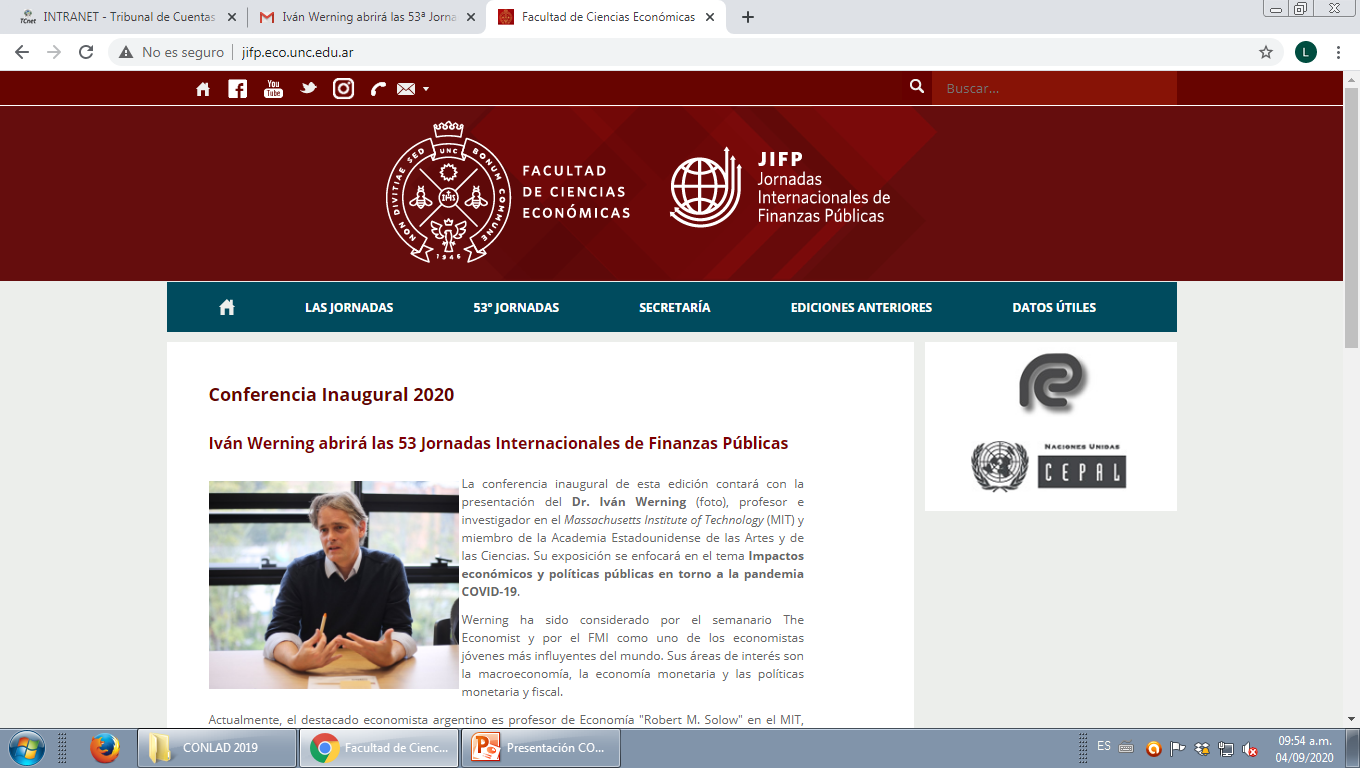 UTILIZACIÓN DE LA ECONOMÍA DEL COMPORTAMIENTO PARA LA MEJORA DEL CONTROL INTERNO EN LOS MUNICIPIOS DE LA PROVINCIA DE MISIONESAutoras:Czubarski,  Ana; Paprocki, Letizia; Ramírez,  Alejandra; Villamayor Nercolini Mariana
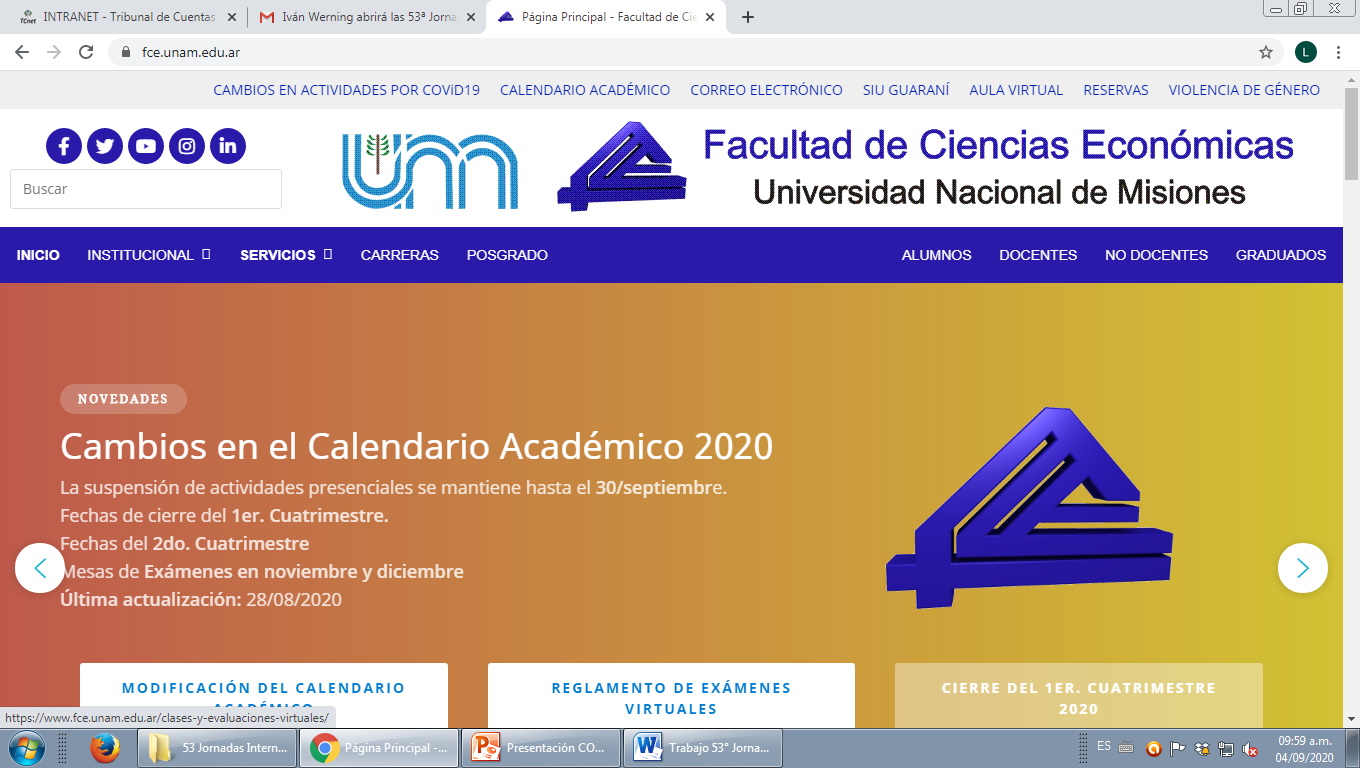 23 y 24 de septiembre 2020
Córdoba